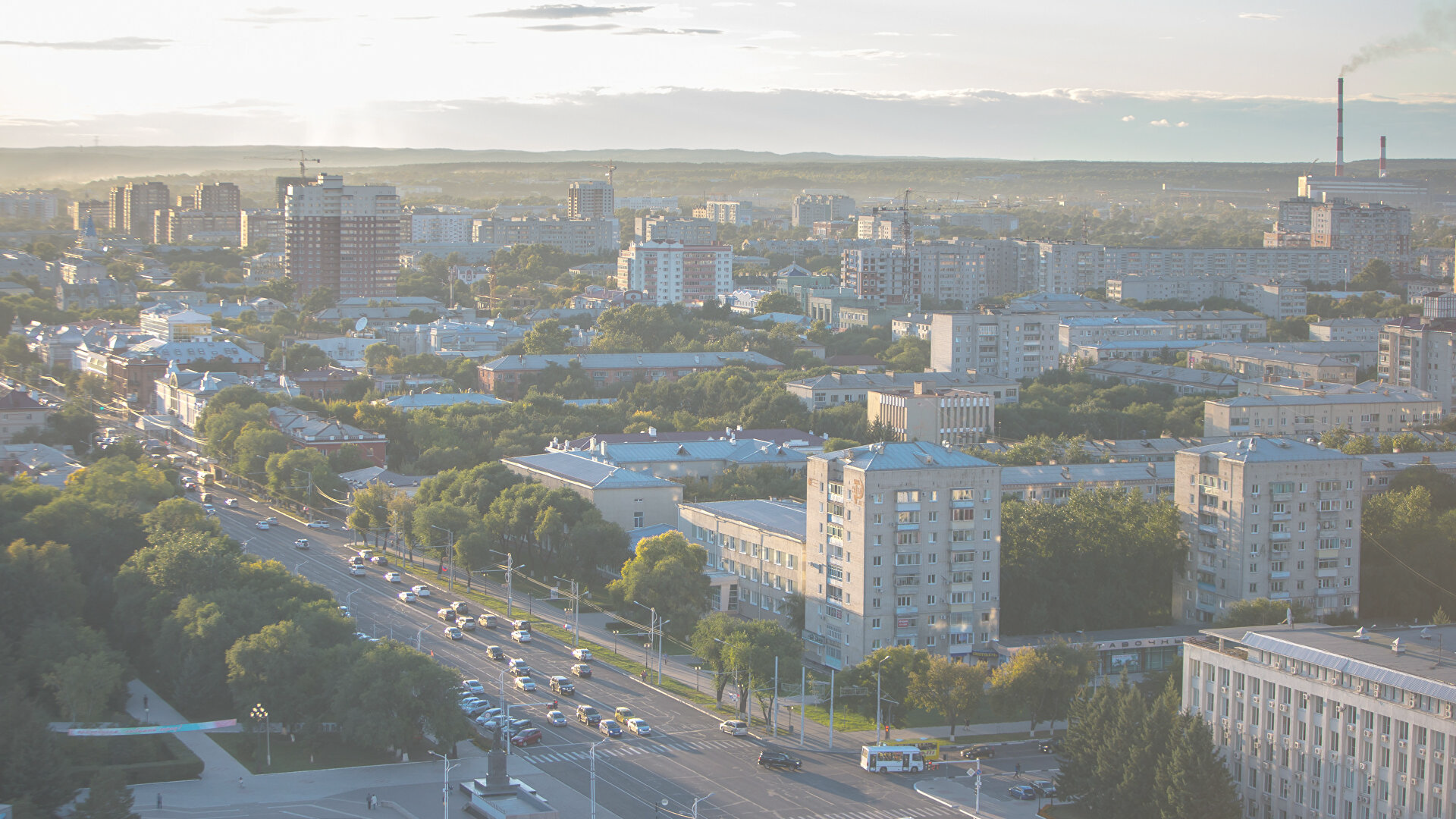 Алгоритм проведения общего собрания собственников помещений в многоквартирном доме в форме заочного голосованияс использованием ГИС ЖКХ (ОСС)
Вход в ГИС ЖКХадминистратораОСС
Формированиеповестки дня ОСС
Уведомление собственников помещений в МКД о проведении ОСС
Электронноеголосование в ГИС ЖКХ
Голосование собственников помещений
в МКД на ОСС(продолжительность от 7 до 60 дней)
ИЛИ
Оформлениеписьменныхрешений и передача их администраторуОСС
Внесениеадминистратором ОСС письменныхрешений в ГИС ЖКХ
Автоматическоеформированиеи опубликованиепротокола ОСС
Направлениепротокола ОСС в ГЖИ
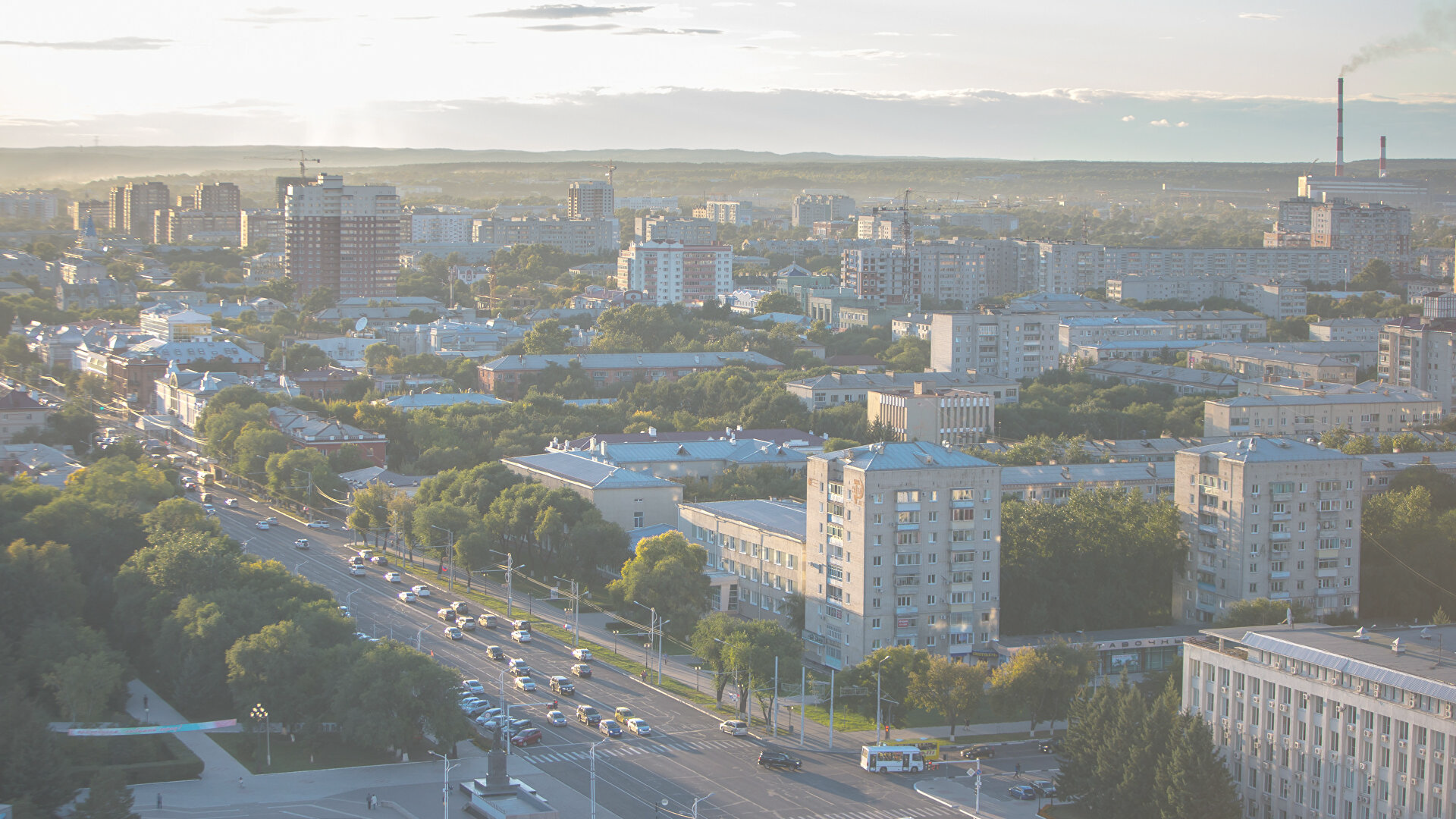 Рекомендуемый порядок действий инициатора общего собраниясобственников помещений в многоквартирном доме в форме заочного голосования с использованием ГИС ЖКХ (ОСС)
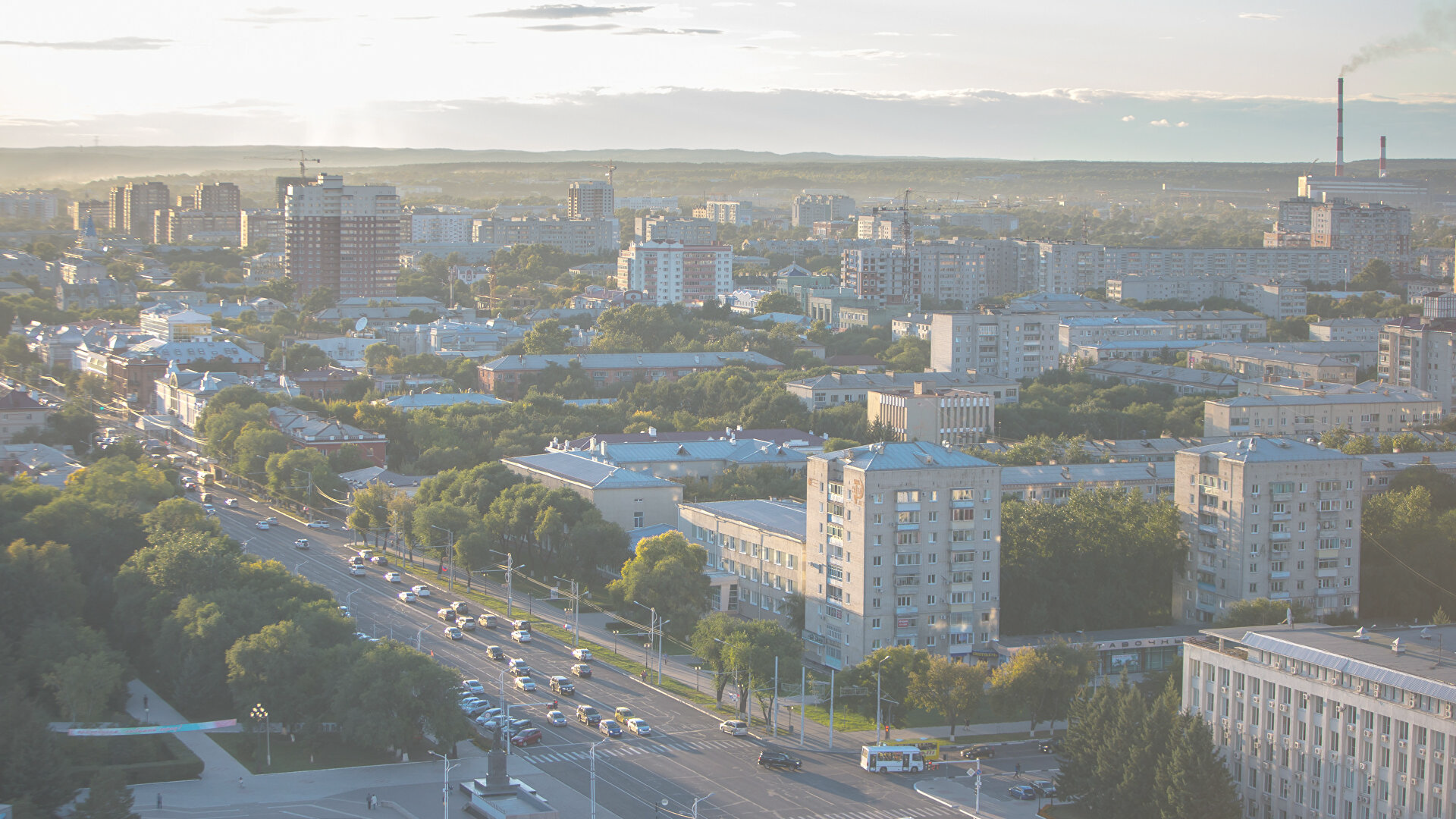 Рекомендуемый порядок действий инициатора общего собраниясобственников помещений в многоквартирном доме в форме заочного голосования с использованием ГИС ЖКХ (ОСС)
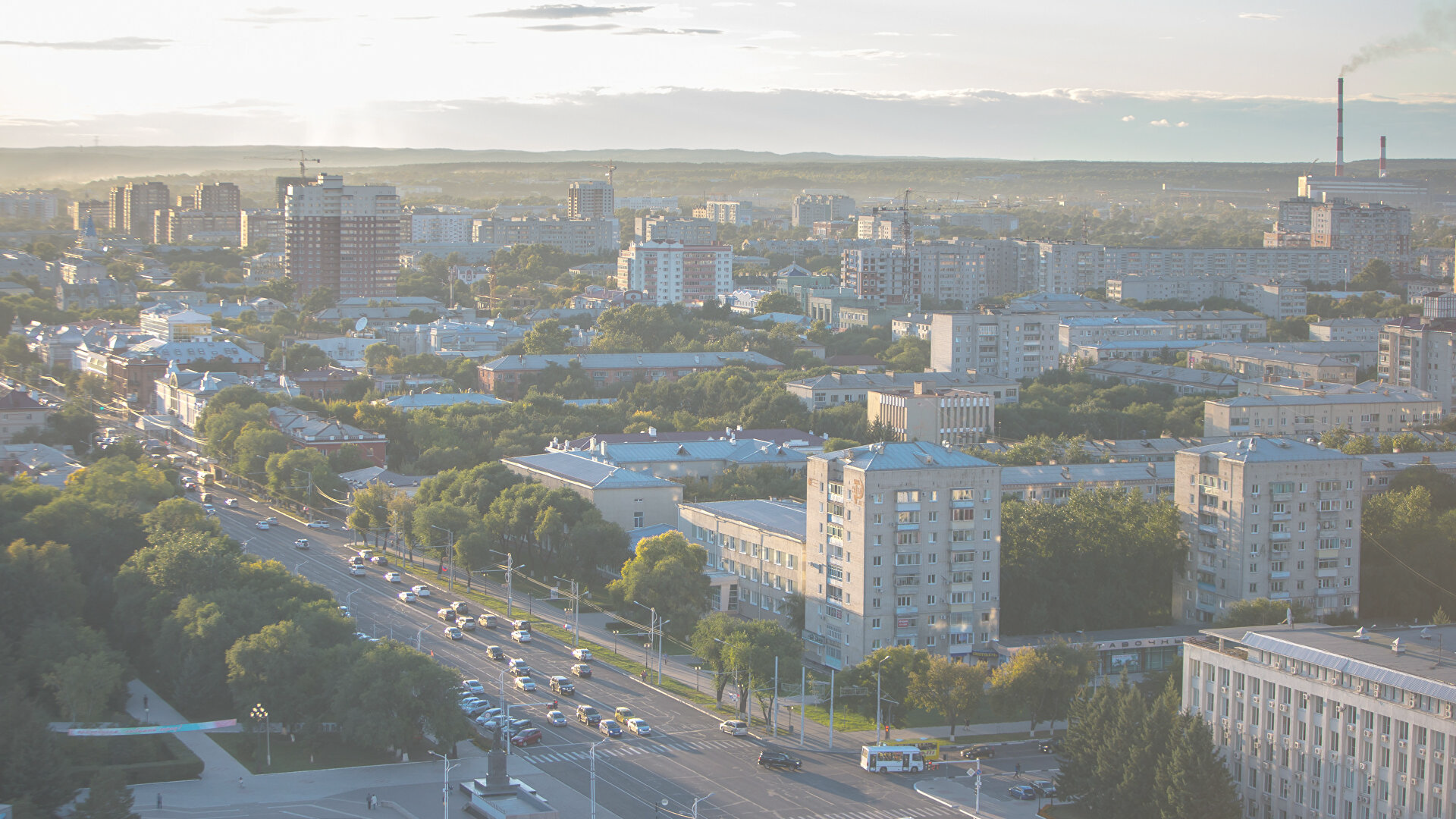 Рекомендуемый порядок действий инициатора общего собраниясобственников помещений в многоквартирном доме в форме заочного голосования с использованием ГИС ЖКХ (ОСС)
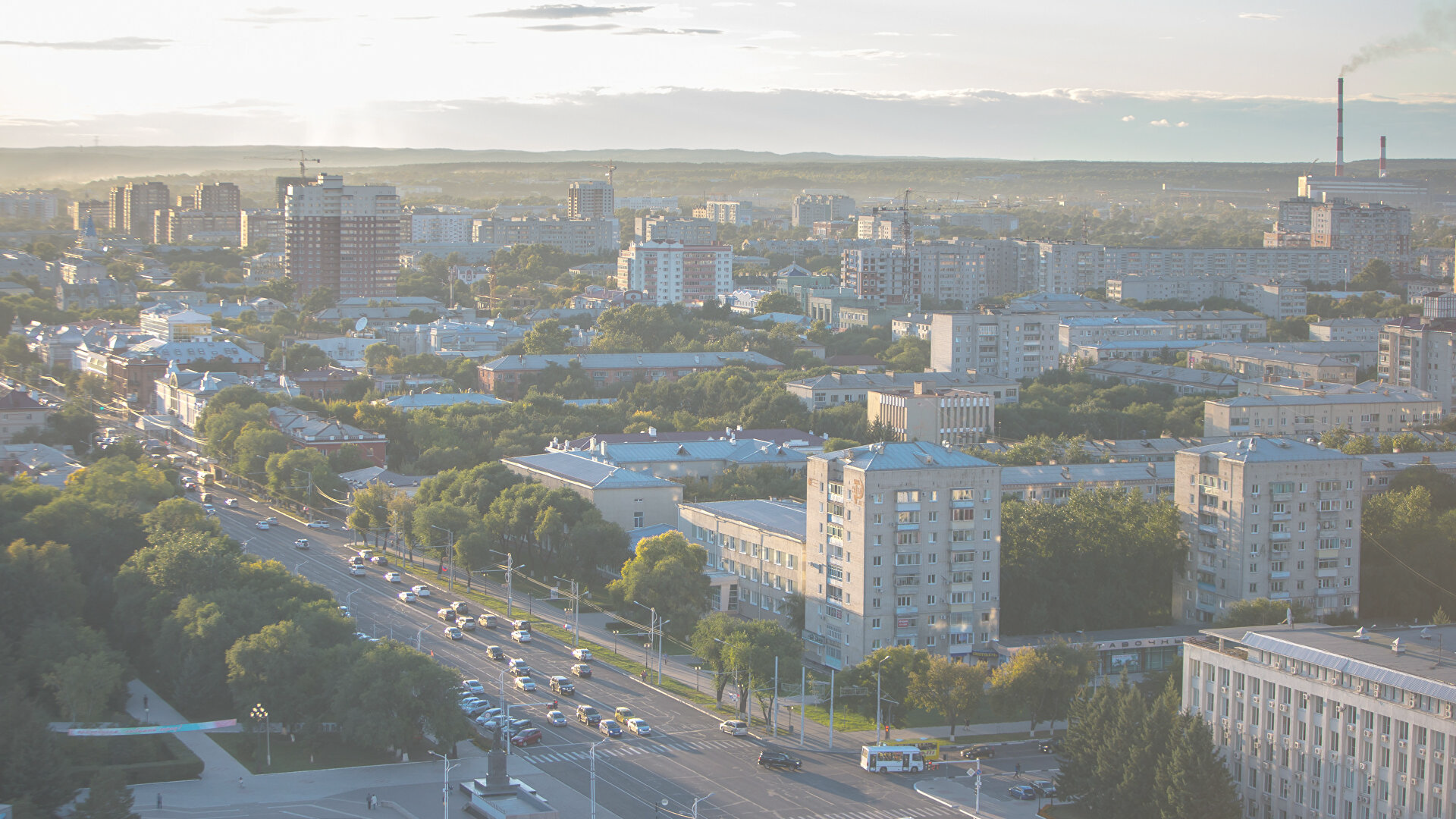 Рекомендуемый порядок действий инициатора общего собраниясобственников помещений в многоквартирном доме в форме заочного голосования с использованием ГИС ЖКХ (ОСС)
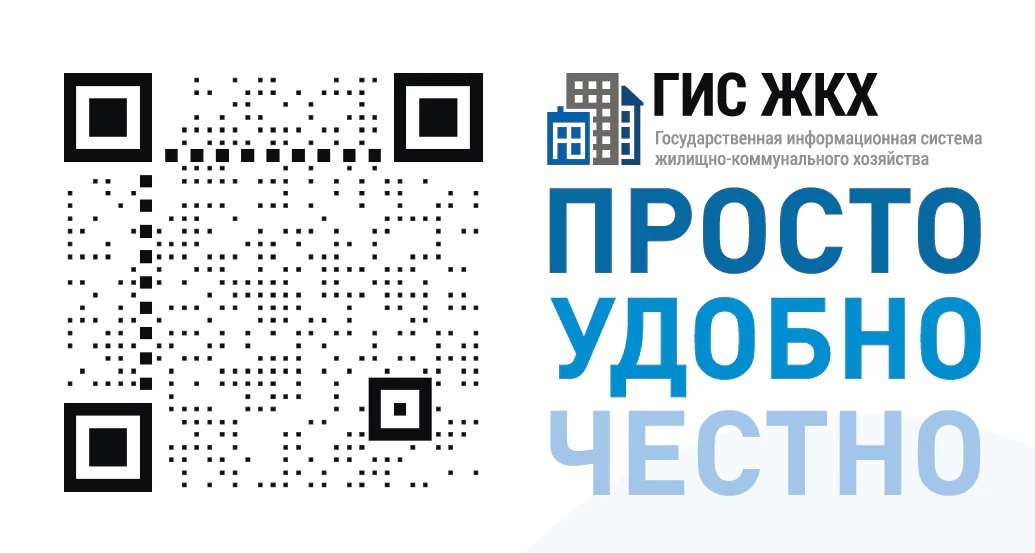